Chapter 12: Texture
Figures from
Computer Graphics through OpenGL – from Theory to Experiments, 3rd Edition
by Sumanta Guha
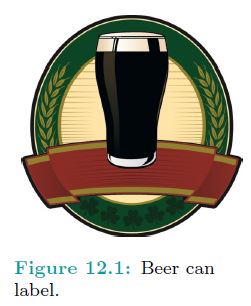 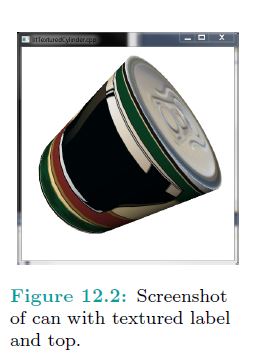 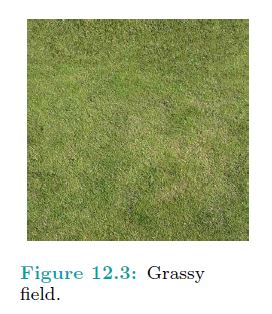 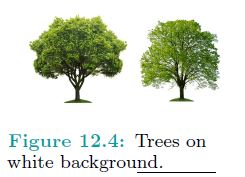 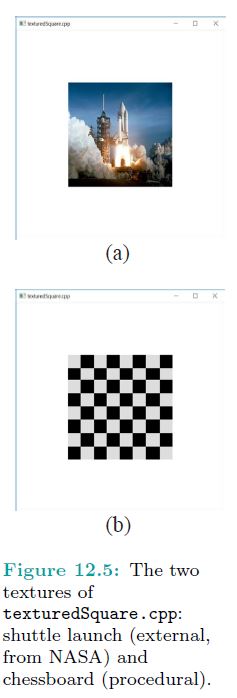 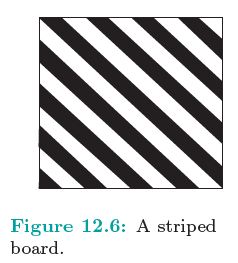 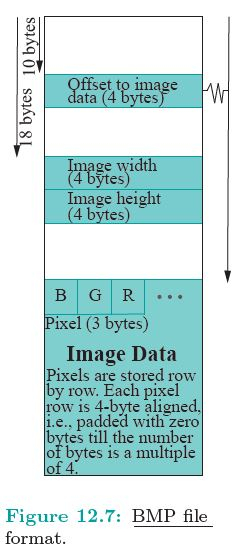 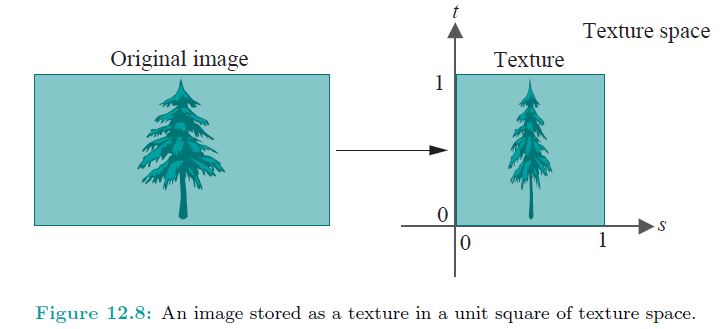 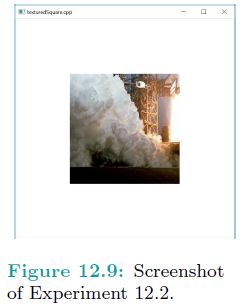 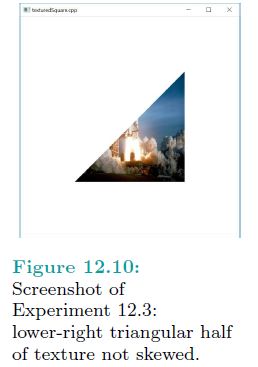 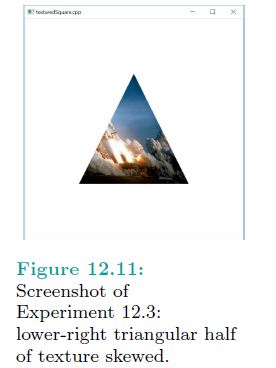 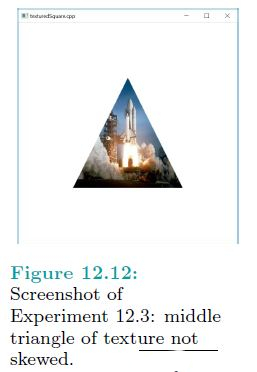 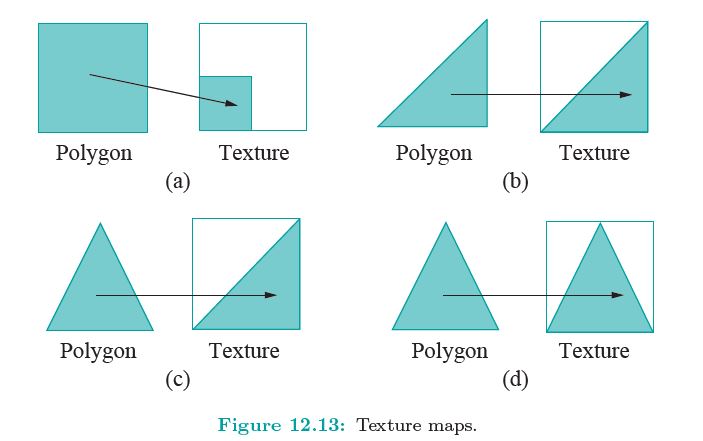 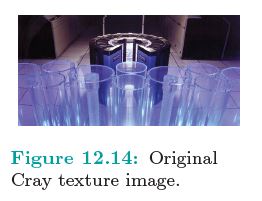 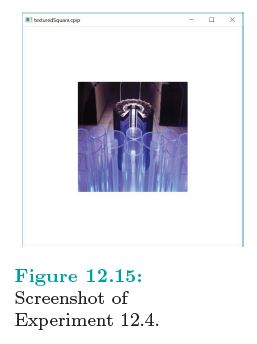 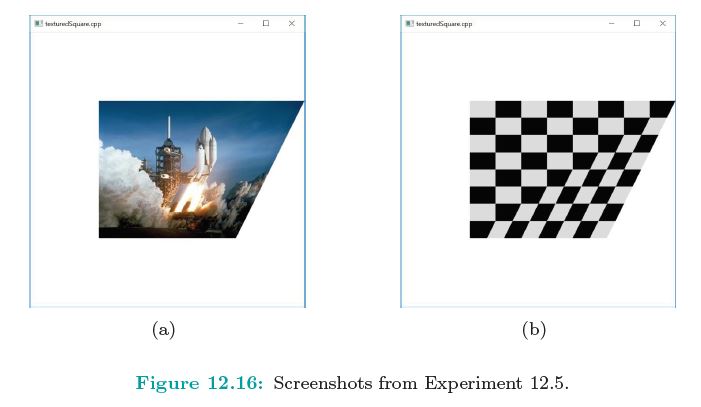 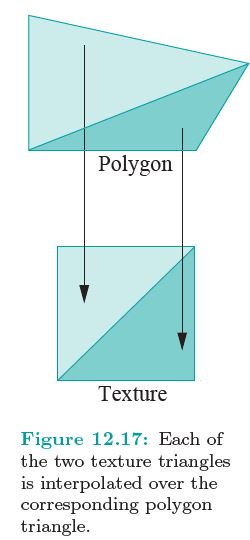 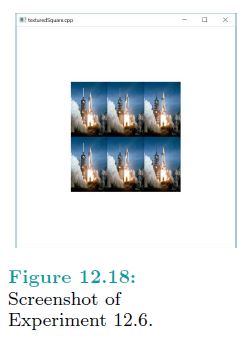 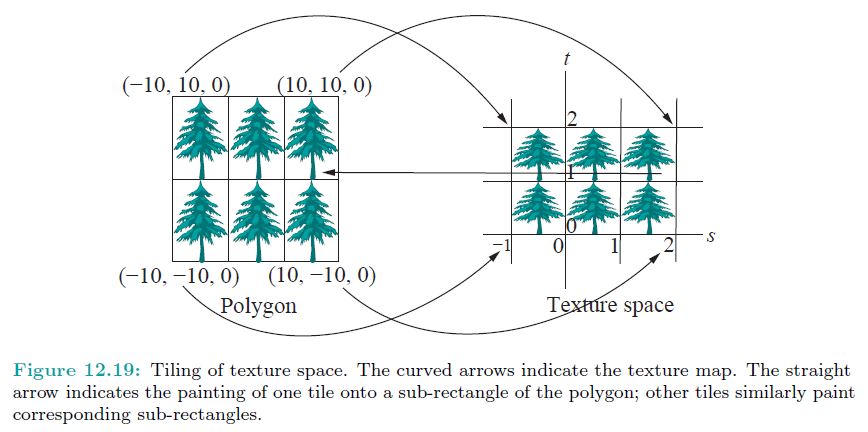 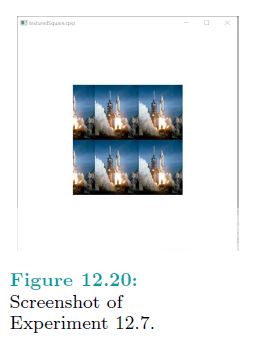 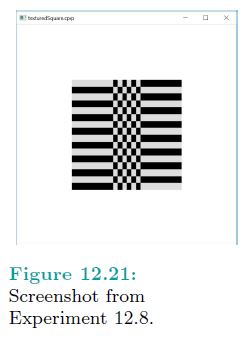 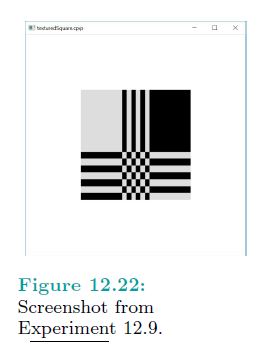 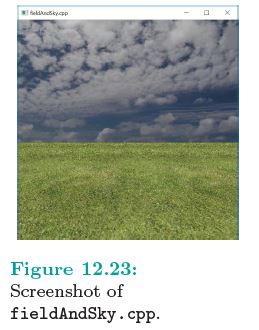 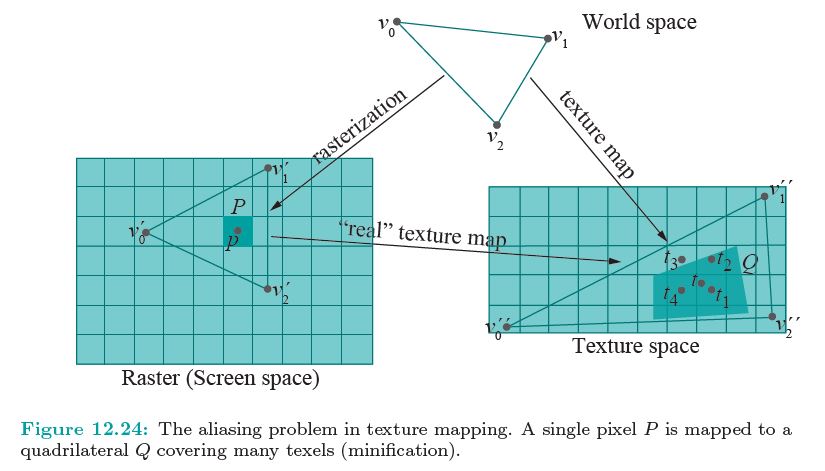 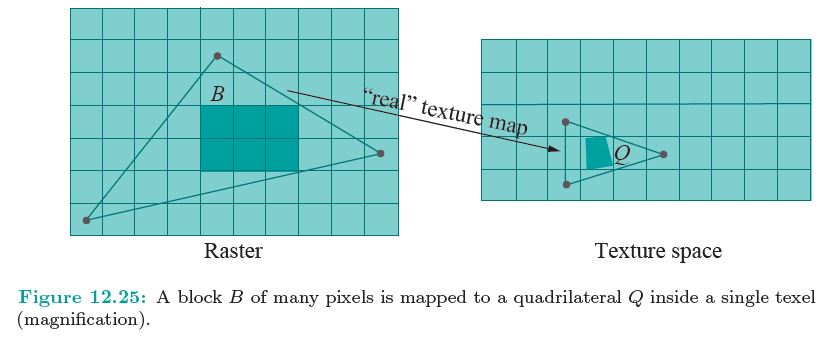 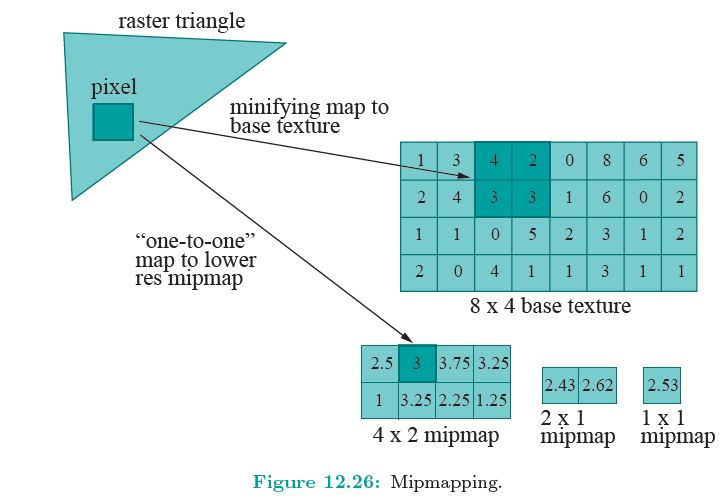 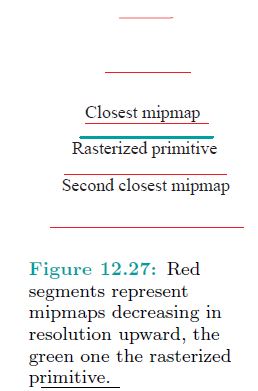 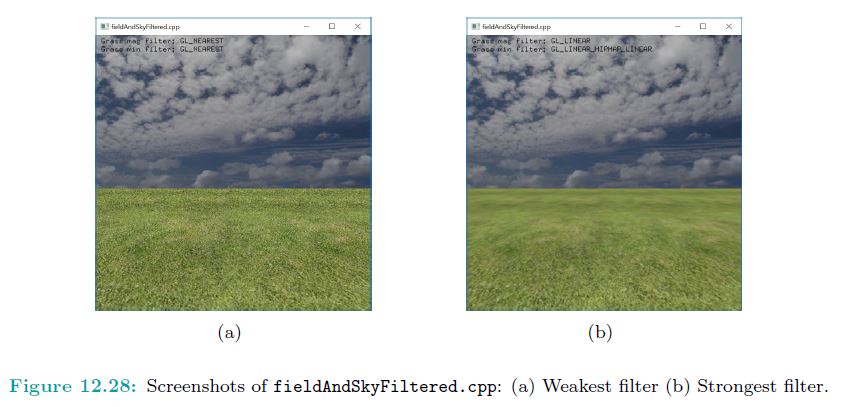 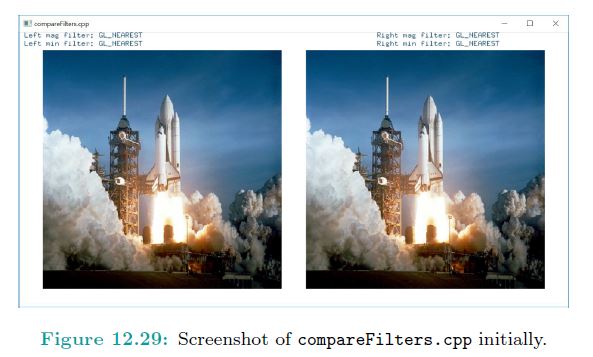 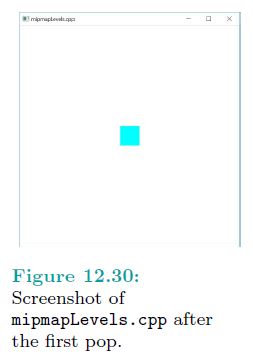 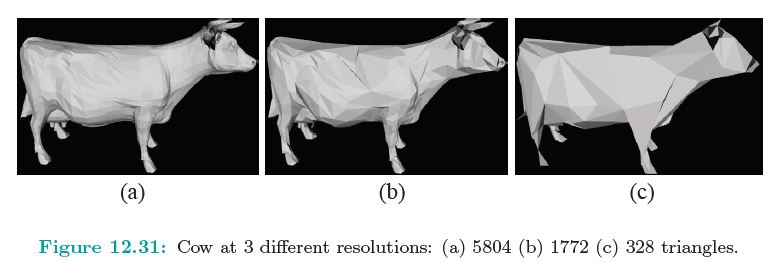 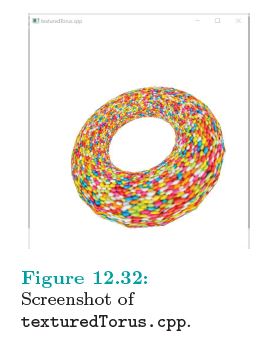 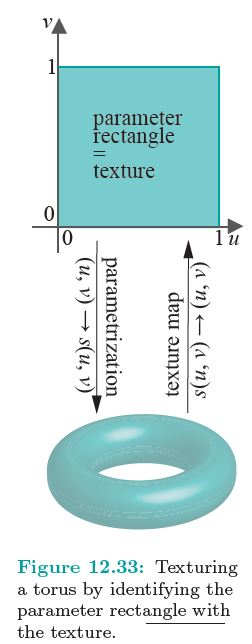 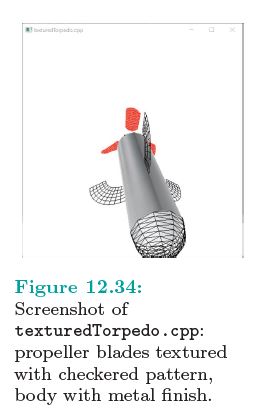 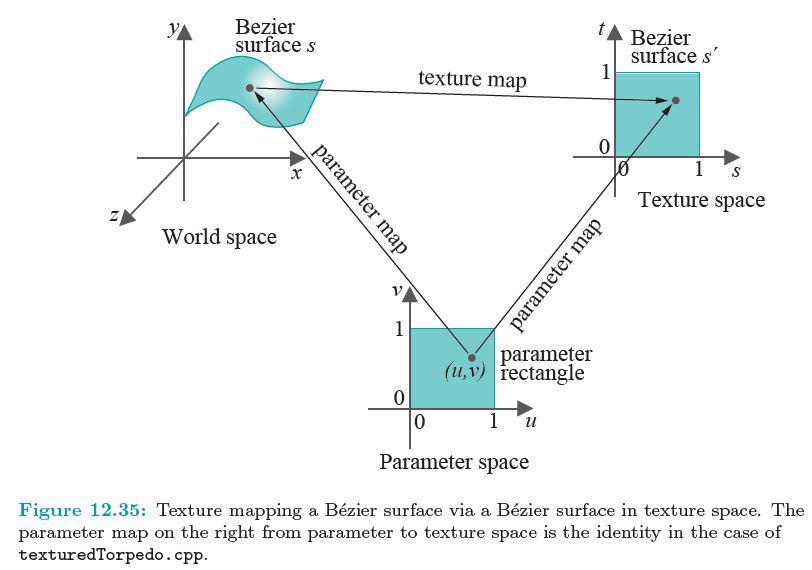 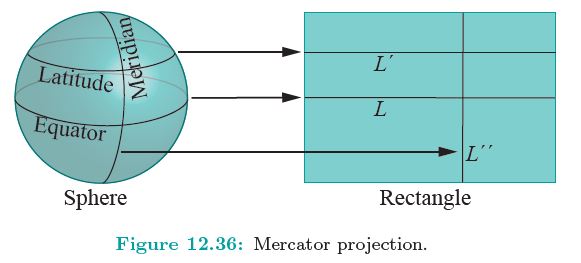 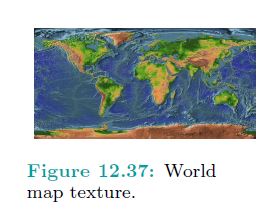 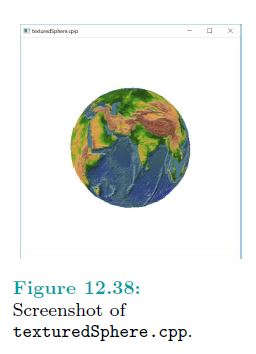 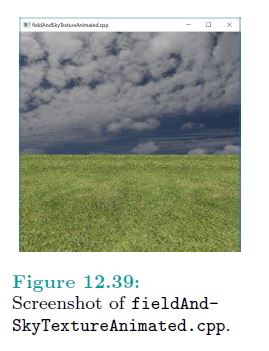 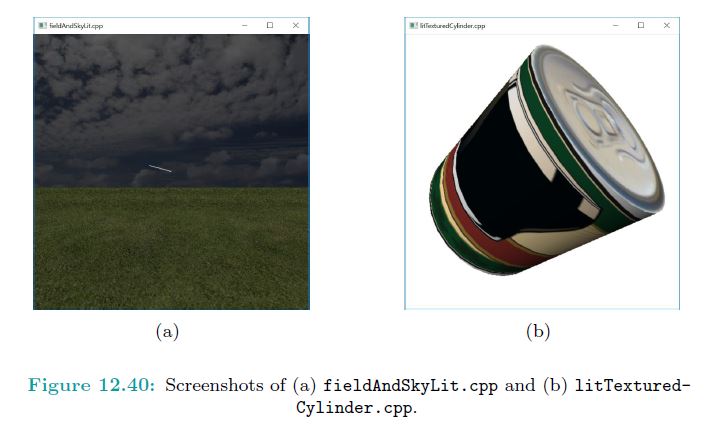 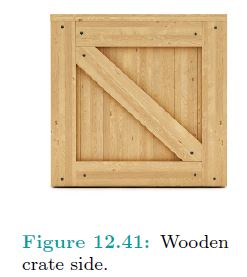 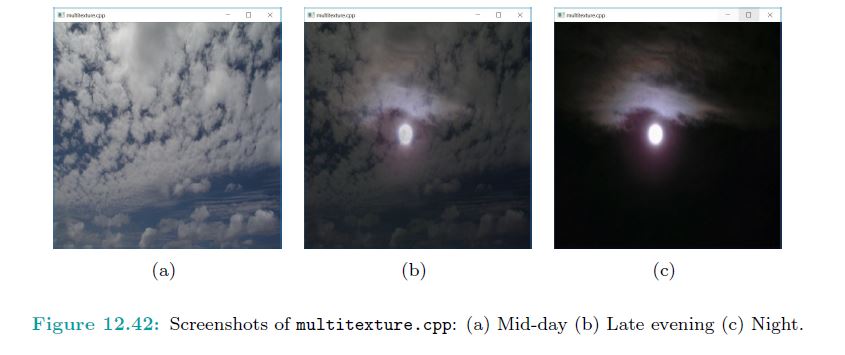 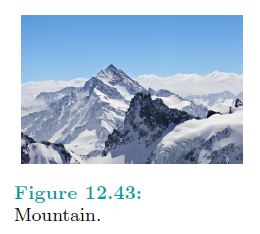 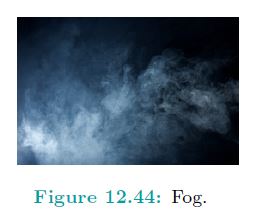 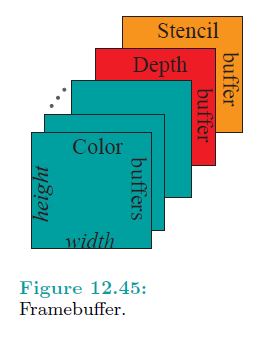 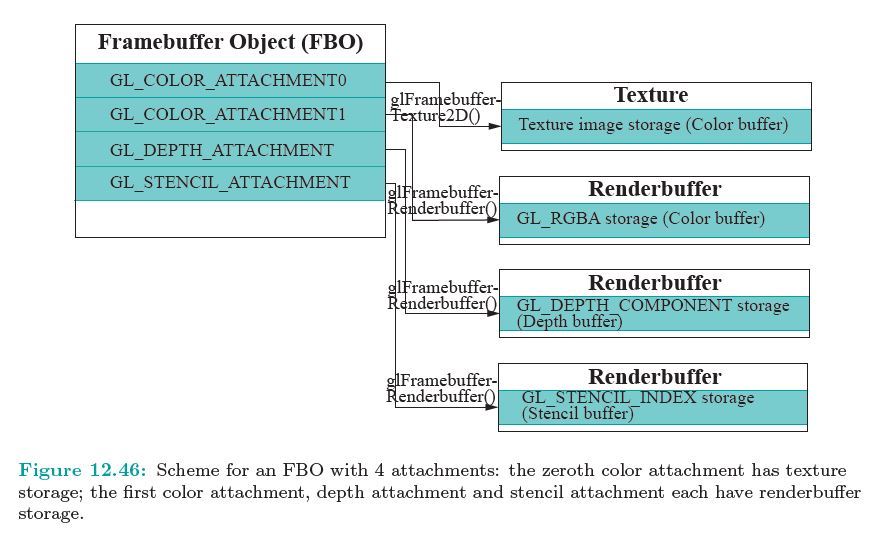 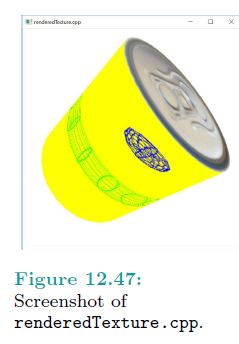